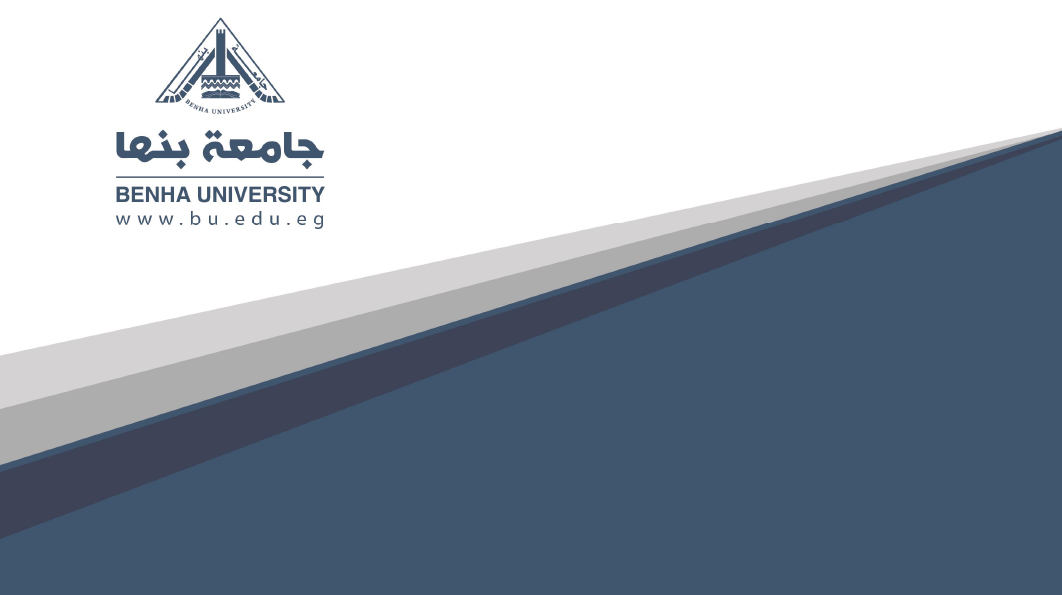 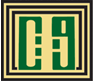 كلية الفنون التطبيقية
علم النفس وسيكولوجية التصميم
الفرقة : إعدادي 
 
المحاضرة الثامنة
د. مجدولين السيد حسانين
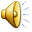 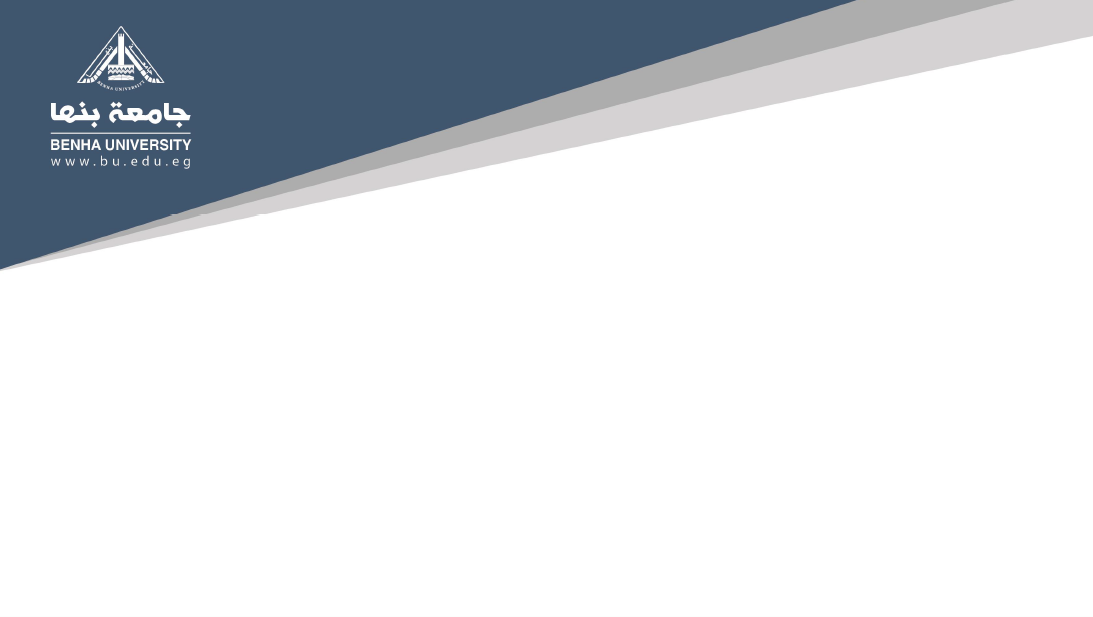 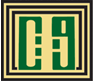 كلية الفنون التطبيقية
العصف الذهني Brainstorming Method
1- تعريف طريقة العصف الذهني :

تعتبر طريقة الإثارة الذهنية من أكثر طرق توليد الأفكار والبدائل شيوعاً واستخداماً ، وقد أُطلِق على هذه الطريقة أسماء متعددة ، منها الإثارة الذهنية ، وحفز الذهن ، والعاصفة الذهنية .

وقد عرّف "روبرت" العصف الذهني بأنه "جلسة سبق الإعداد لها ، على أمل أن تؤدي إلى الابتكار ، وأنه اجتماع يُحاول فيه اختراع الأشياء" . وأوضح أن أول من استخدم هذه الطريقة مجموعة من المفكرين المتخصصين في مجال الإعلان .
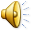 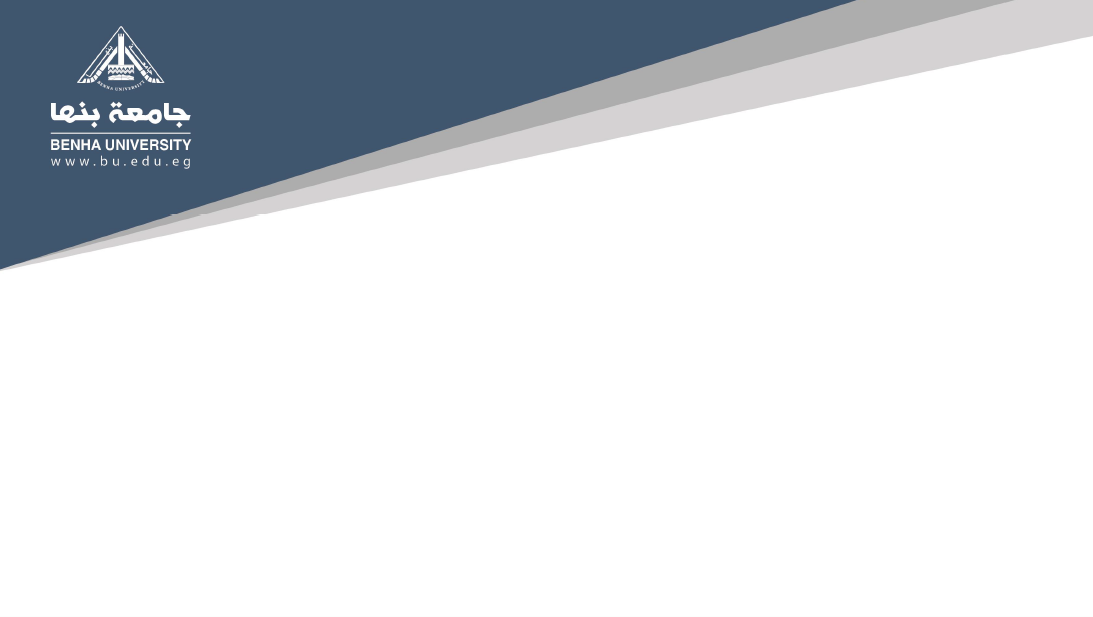 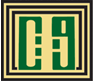 كلية الفنون التطبيقية
العصف الذهني Brainstorming Method
2- أهمية طريقة العصف الذهني :

( أ ) يعتبر العصف الذهني من أسرع الطرق لتوليد أفكار متعددة ومتنوعة ، لحل جميع المشكلات . 
(ب) يوفِّر العصف الذهني كثير من الوقت والتكلفة ، حيث أنه في جلسة مدتها نصف ساعة يمكن أن ينتج ستة أشخاص حوالي 150 فكرة .
(ج) ترفع طريقة العصف الذهني من جودة الأفكار .
(د) يعتبر العصف الذهني من أفضل الطرق لتصنيف الأفكار والنتائج .
(هـ) تصلح عملية العصف الذهني في استنباط المعلومات ، باقتراح المشاركين لمصادر المعلومات ، أو لأسئلة تُقدم من خلال استمارة استبيان .
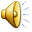 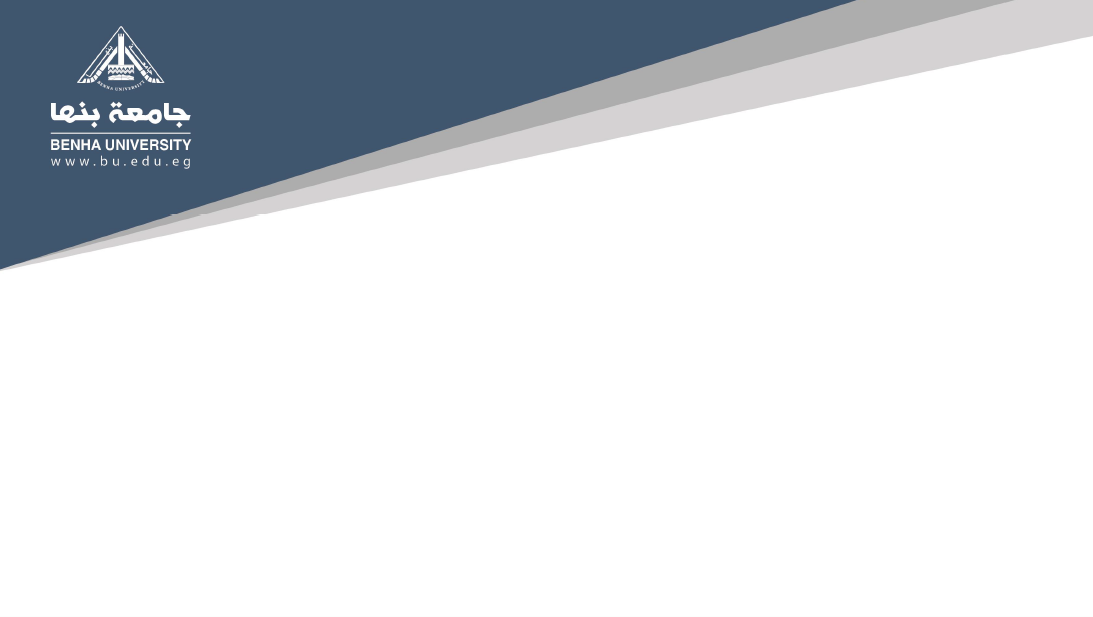 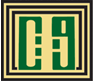 كلية الفنون التطبيقية
العصف الذهني Brainstorming Method
3- أهداف عملية العصف الذهني :   

( أ ) تحفيز مجموعة من الأشخاص ليُنتجوا العديد من الأفكار في وقت قصير .

(ب) حل المشكلات ، وتوليد الأفكار الابتكارية.

(ج) البحث عن الأداء الأفضل أو المتطور .
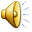 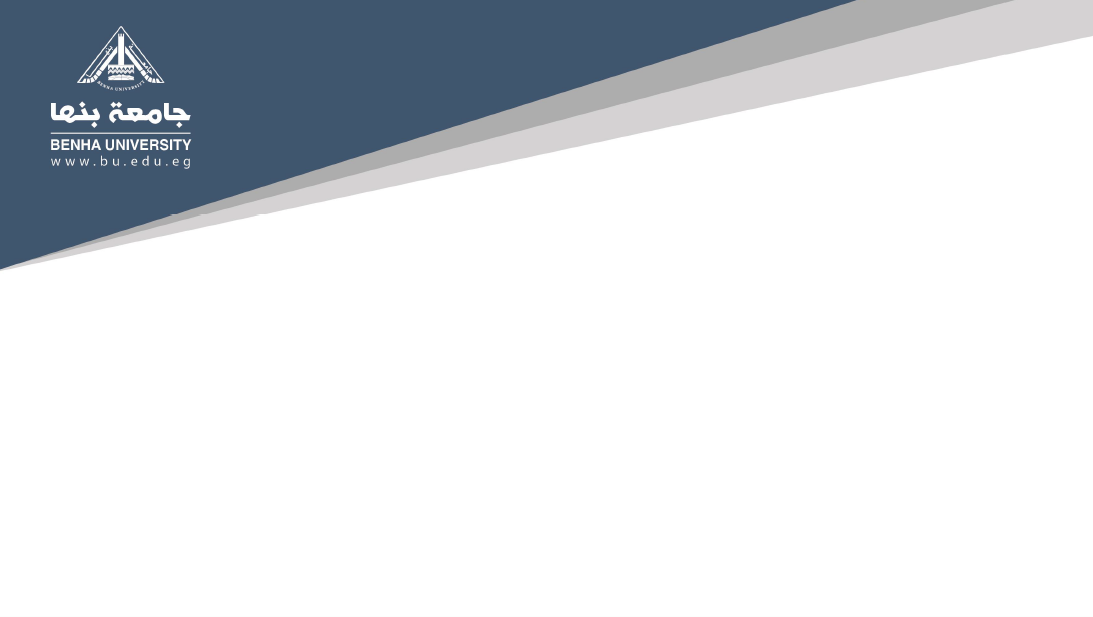 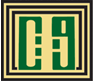 كلية الفنون التطبيقية
العصف الذهني Brainstorming Method
4- مراحل إجراء عملية العصف الذهني :

( أ ) اختيار أعضاء فريق العصف الذهني ، وعددهم حوالي عشرة أشخاص ، ويُراعى عند اختيارهم أن يتضمنوا أكثر من تخصص ، وِفقاً للموضوع محل النقاش ، ويتم اختيار قائد الفريق من بينهم ، واختيار مُسجِّل الأفكار، وذلك وِفقاً للاتفاق فيما بينهم ، ووِفقاً لخبرة الأعضاء في العمل الجماعي.
(ب) تحديد القواعد التي تحكم العمل ، والتي تتلخص في الأتي :
(1) عدم توجيه النقد للأفكار المطروحة .
(2) تشجيع الأفكار الخيالية أو الغير تقليدية .
(3) التأكيد على أن تعدد الأفكار يُتيح فرصة أكبر للاختلاط ، والتقارب ، والتجاذب ، والتزاوج ، وإنتاج أفكار قوية .
(4) اشتراك الأعضاء جميعاً في تطوير الأفكار المطروحة .
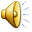 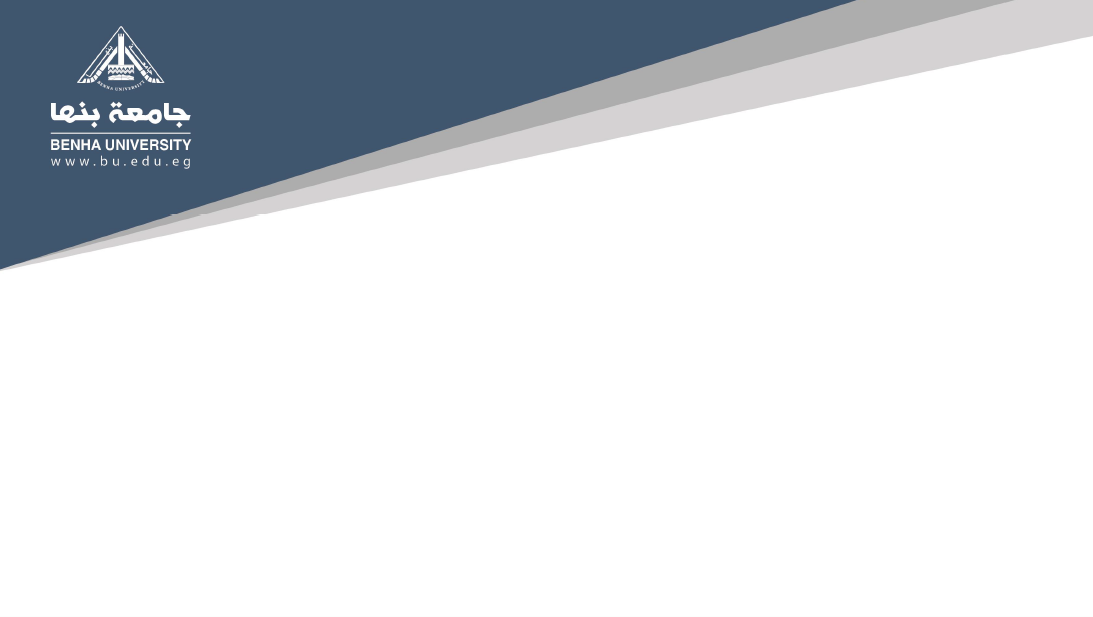 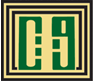 كلية الفنون التطبيقية
العصف الذهني Brainstorming Method
4- مراحل إجراء عملية العصف الذهني :

(ج) منح أعضاء الفريق عشرة دقائق ليُدوِّن كل فرد أفكاره في بطاقات ، ثم يبدأ كل عضو بعرض أفكاره، في حين ينصت إليه الآخرون ويدونون اقتراحاتهم ، وأفكارهم التي قد يستوحونها من الأفكار التي تُطرح . وبعرض الأعضاء لأفكارهم بشكـلٍ متتابع ، يُسجِّل مُسجِّل الجلسة الأفكار وتطورها ، دون تسجيل أسماء مقترحيها .
(د) يتم تصنيف الأفكار المدونة في بطاقات ، بحيث أن كل مجموعة بطاقات تطرح حلول متشابه تُجمَّع مع بعضها . وبذلك التصنيف يمكن معرفة كل اتجاهات الحلول الممكنة ، ويمكن تقييمها لمعرفة أفضل هذه الاتجاهات لحل المشكلة .
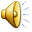 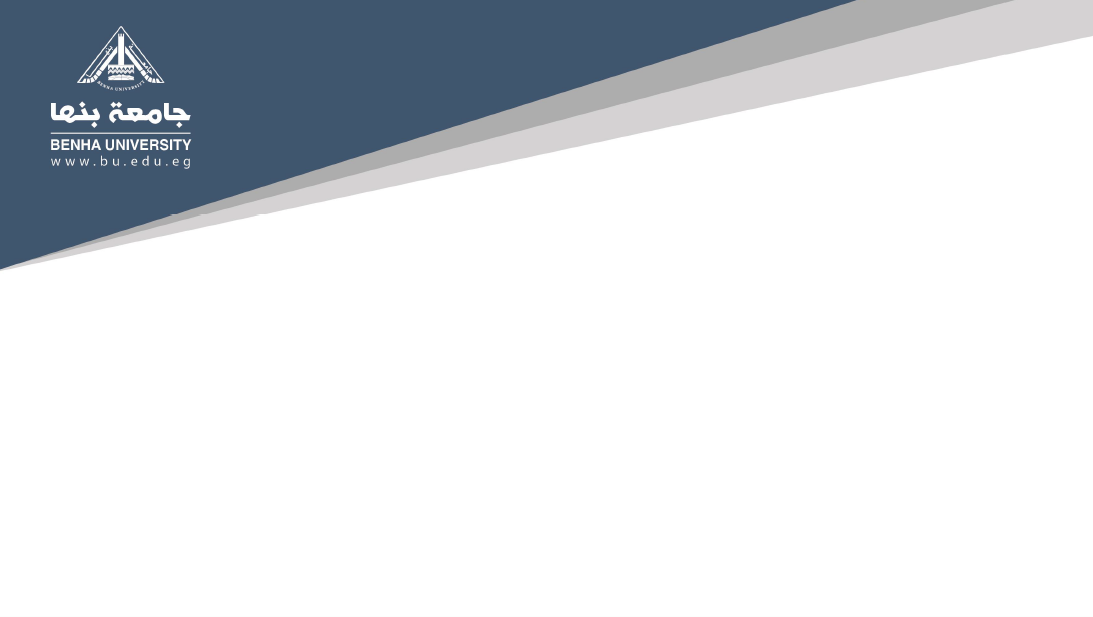 مرحلة توليد الأفكار
طريقة العصف الذهني لتوليد الأفكار
الخطوة الثانية
- يعرض كل عضو أفكاره .
- يدون باقي الأعضاء اقتراحاتهم على ما يتم عرضه .
الخطوة الثالثة
- تصنف الأفكار المطروحة ، تبعاً لاتجاهات حل المشكلة .
الخطوة الأولى
- يدون كل عضو أفكاره في بطاقات.
- زمن الخطوة : 10 دقائق .
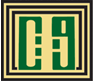 كلية الفنون التطبيقية
العصف الذهني Brainstorming Method
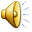 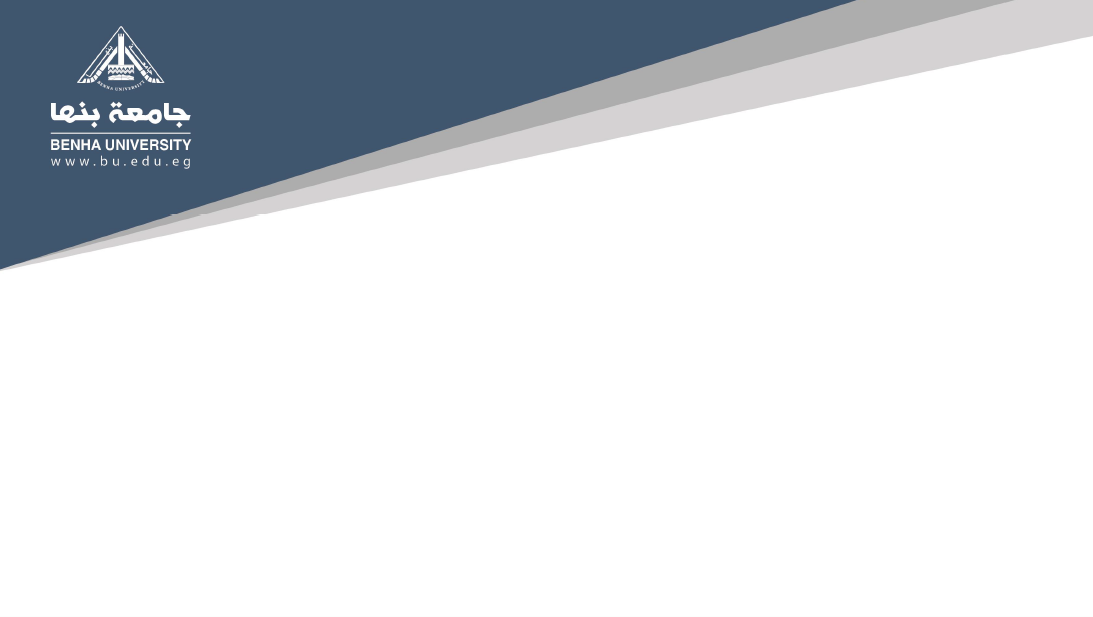 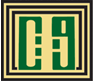 كلية الفنون التطبيقية
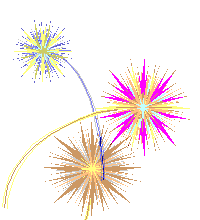 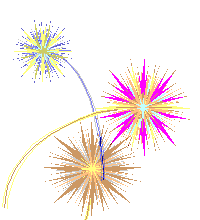 تمنياتي 

لكم 

بالتوفيق
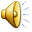